Mesa redonda 2.  Transición energética: justicia social e impacto territorial
José Antonio Marcén Zunzarren
Director General de Ordenación del Territorio
Gobierno de Navarra
El compromiso estratégico de Navarra con las energías renovables
El problema territorial
El problema de la “equidistribución” económica
Conclusiones
El compromiso estratégico de Navarra con las energías renovables
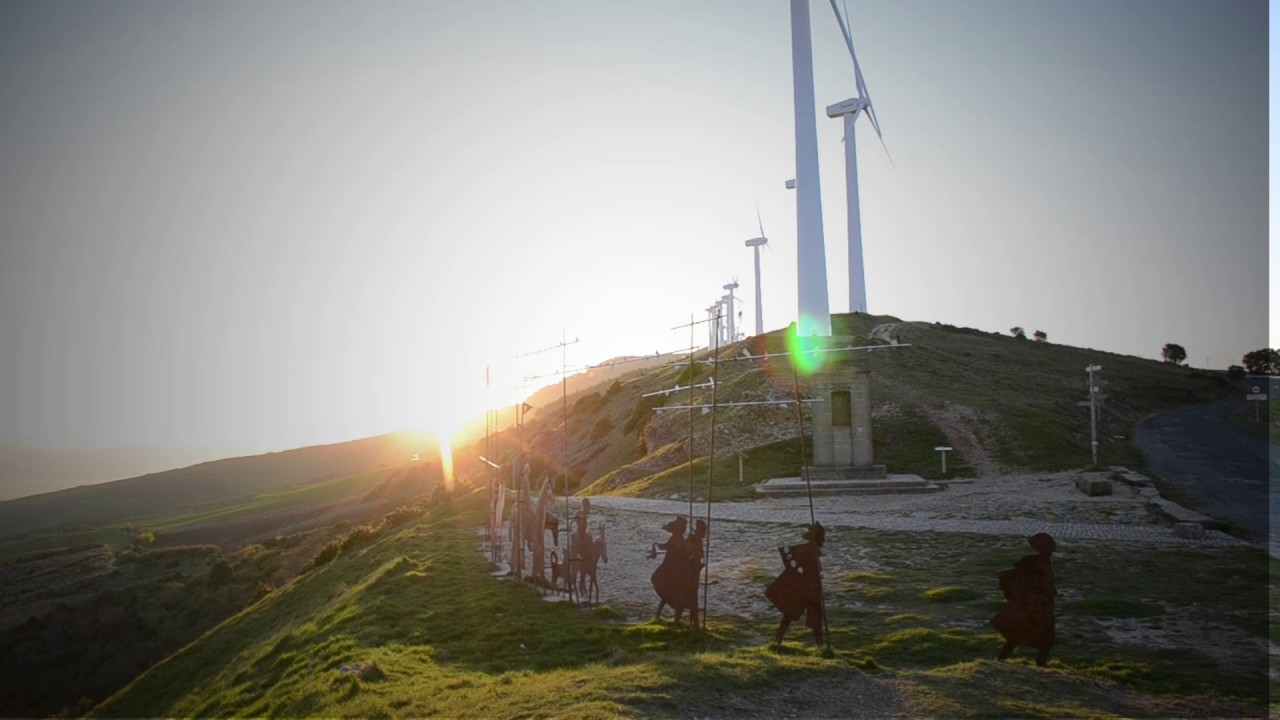 Los comienzos …
Parque de “El Perdón”  -  1994
El compromiso estratégico de Navarra con las energías renovables
Los comienzos …
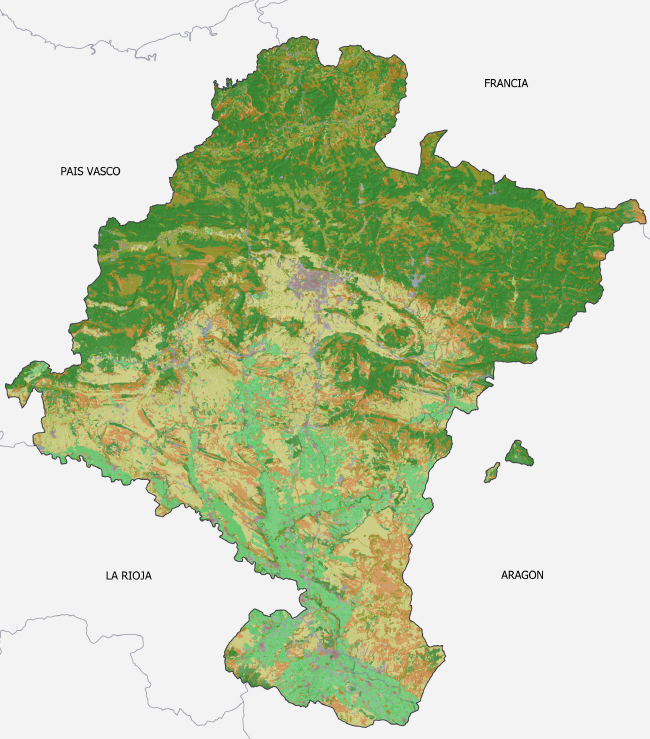 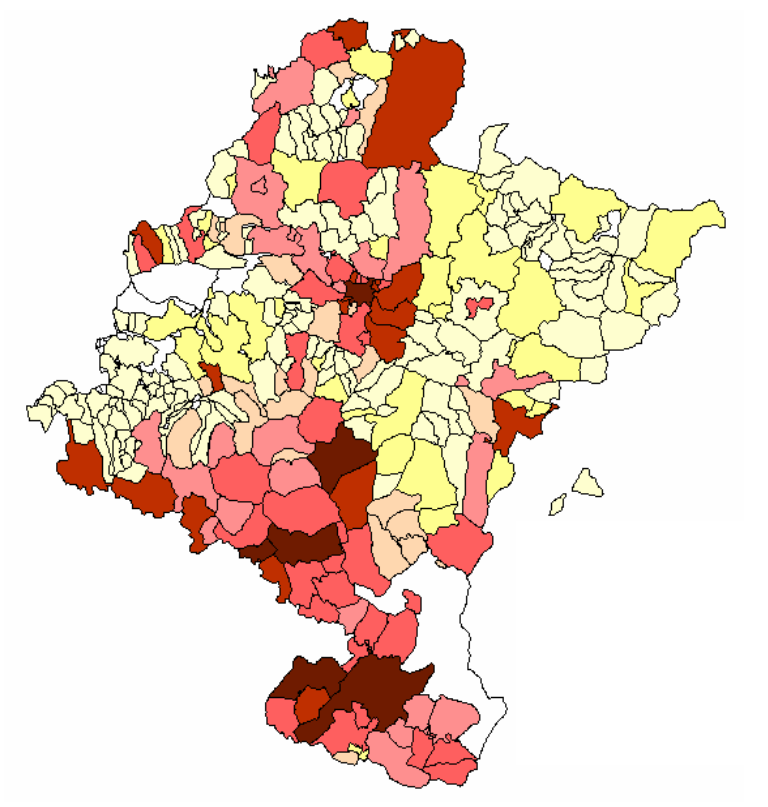 Tipología de municipios según grado de desarrollo (ETN)
Parque de “El Perdón”  -  1994
El compromiso estratégico de Navarra con las energías renovables
Los comienzos …
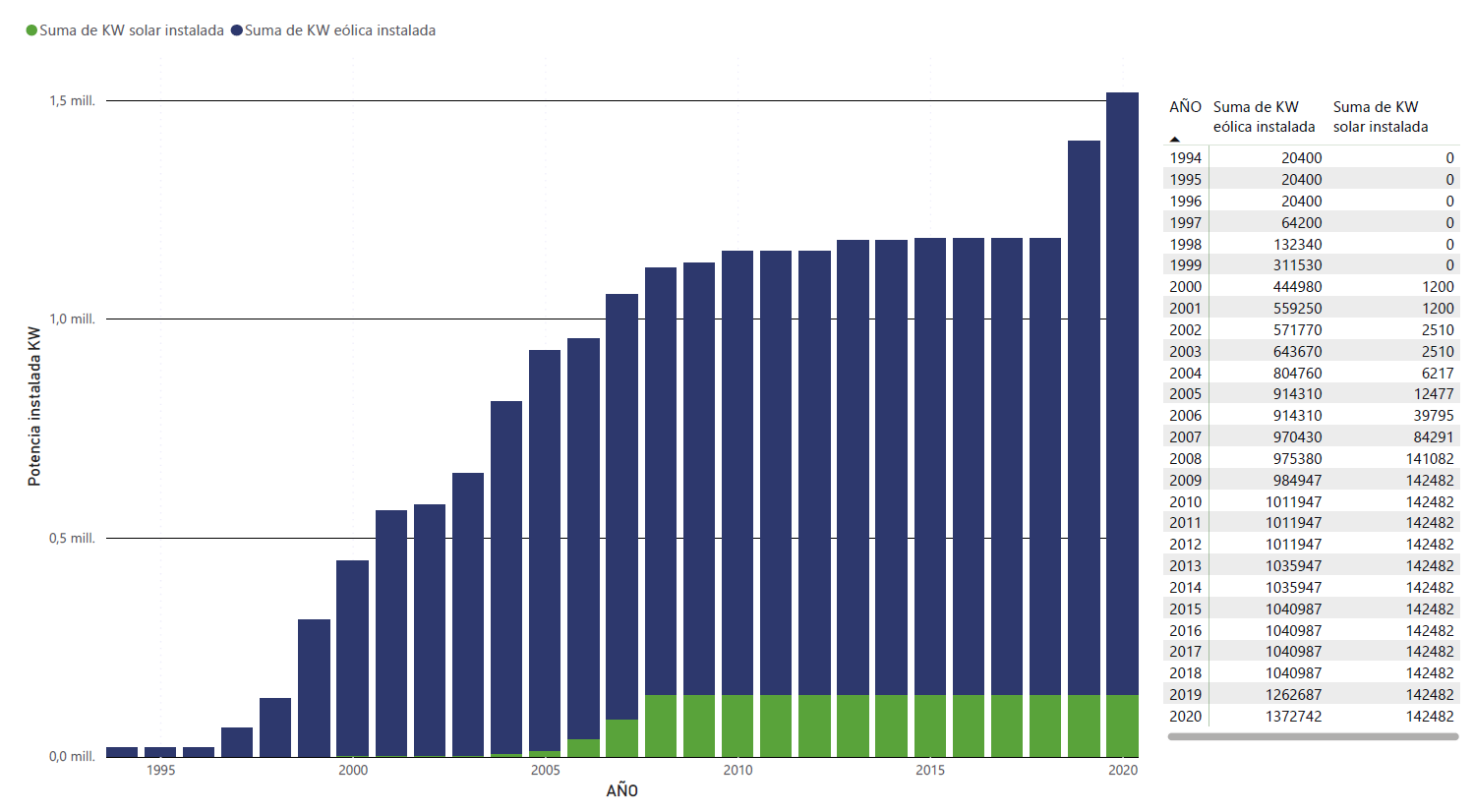 Parque de “El Perdón”  -  1994
El compromiso estratégico de Navarra con las energías renovables
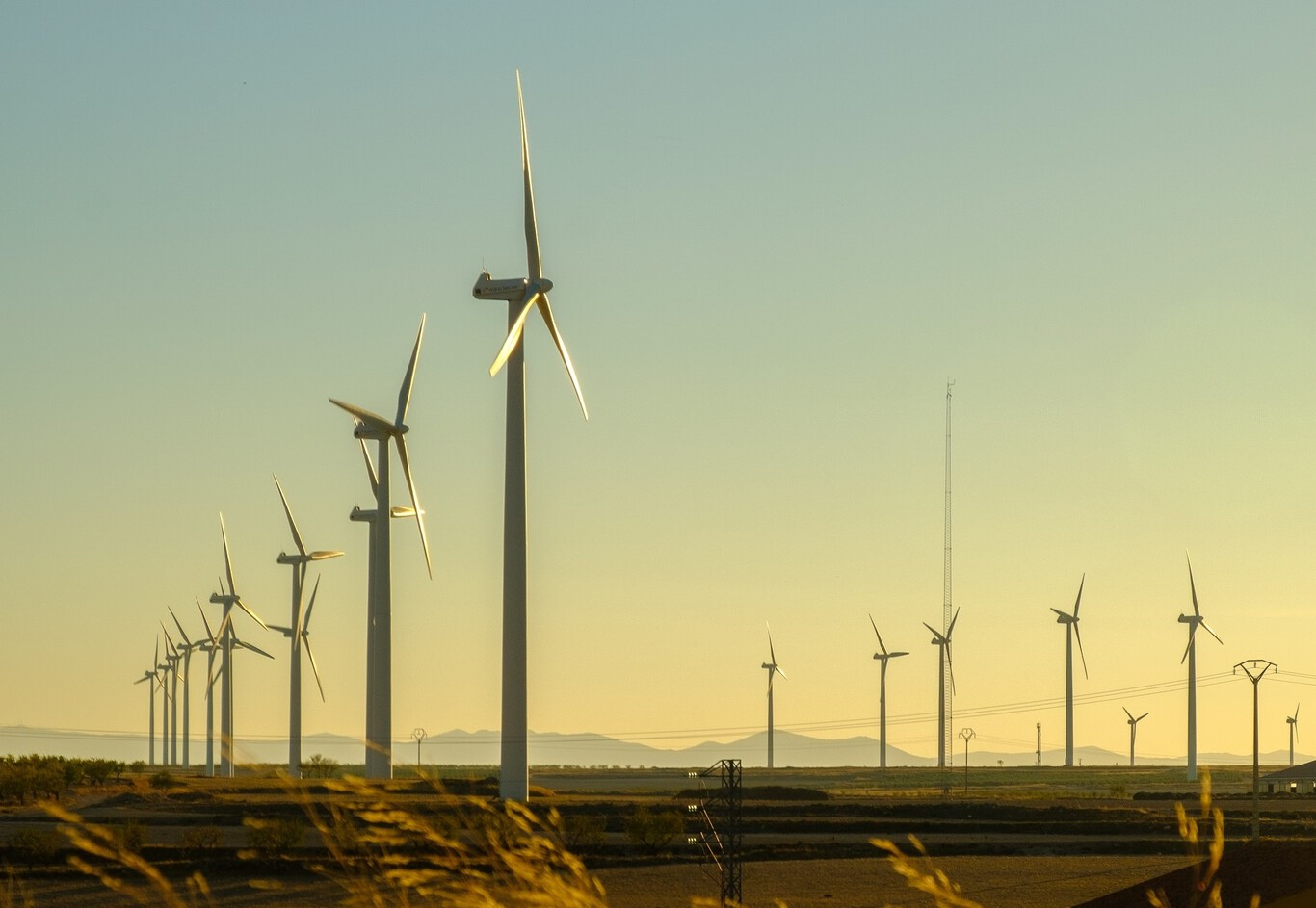 … la extensión de las ambiciones
“Ebrólica”
El compromiso estratégico de Navarra con las energías renovables
Compromiso sectorial
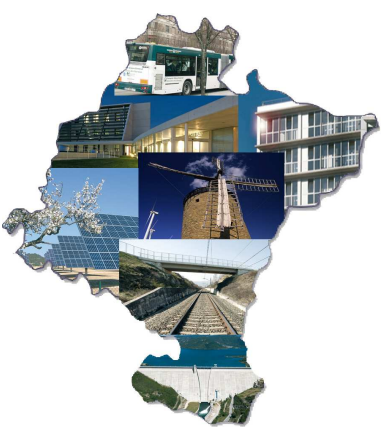 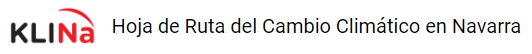 
Ley Foral 4/2022, de Cambio Climático y Transición Energética


Plan Energético de Navarra - Horizonte 2030
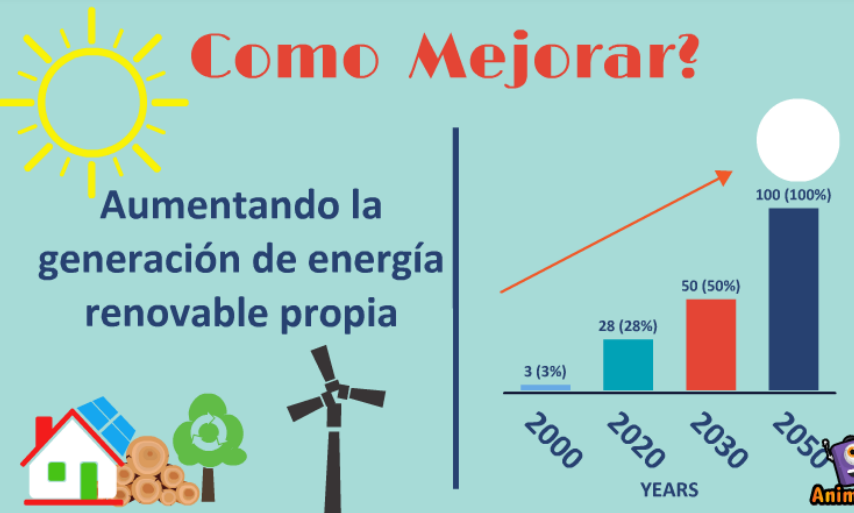 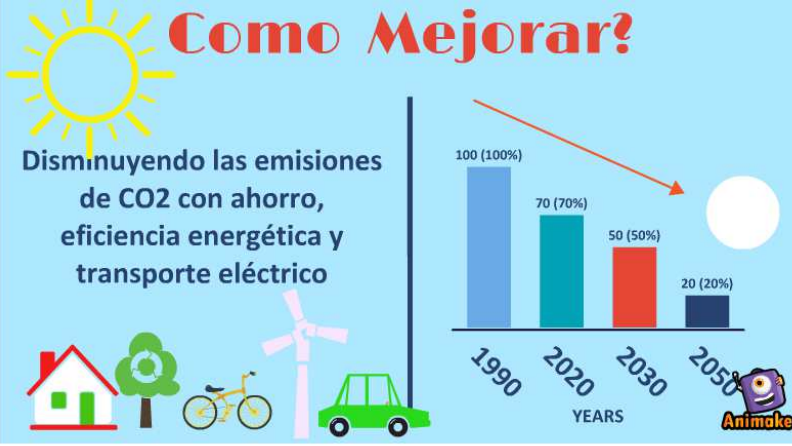 El compromiso estratégico de Navarra con las energías renovables
Compromiso  territorial
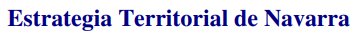 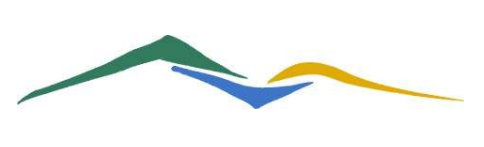 Revisión de la Estrategia Territorial de Navarra
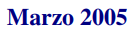 Nuevos retos

Avanzar hacia un nuevo modelo energético con bajas emisiones GEI y en el principio de autosuficiencia conectada

Potenciación de la generación energética renovable

Mejora de la eficiencia en el uso de los recursos territoriales
Nuevas directrices

Impulso de las “comunidades energéticas”

Fomento de la biomasa de origen local para su utilización colectiva
El compromiso estratégico de Navarra con las energías renovables
Estado actual de la producción  de energia renovable en Navarra
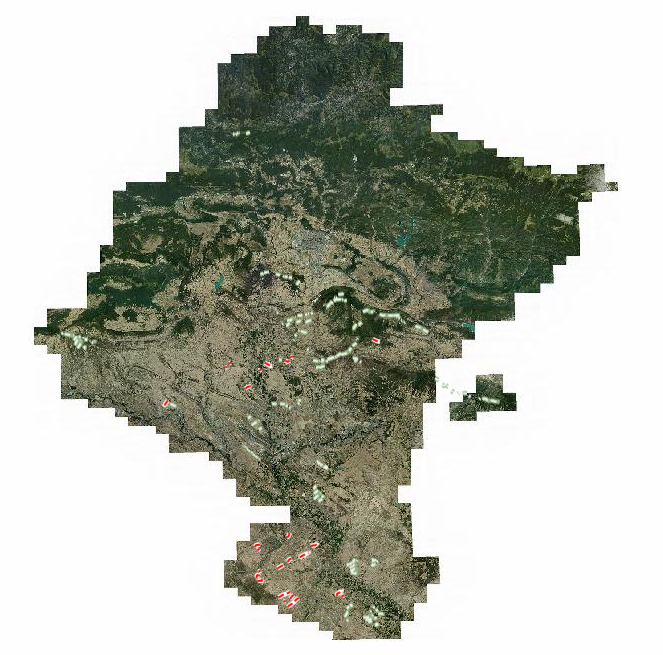 49 parques eólicos en explotación 

Más de 1.000 MW

13.000 empleos

Un Centro Nacional
Parques eólicos en servicio y en tramitación
El compromiso estratégico de Navarra con las energías renovables
Estado actual de la producción  de energia renovable en Navarra
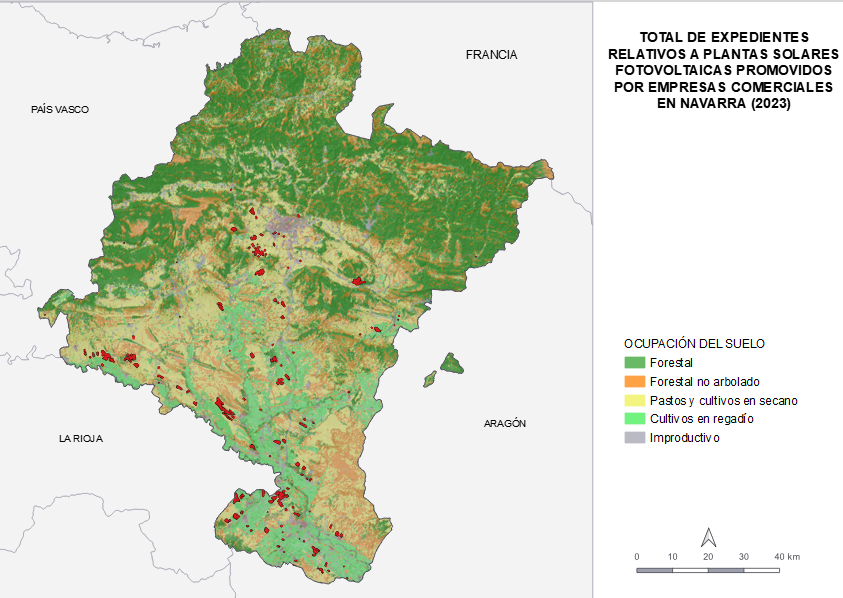 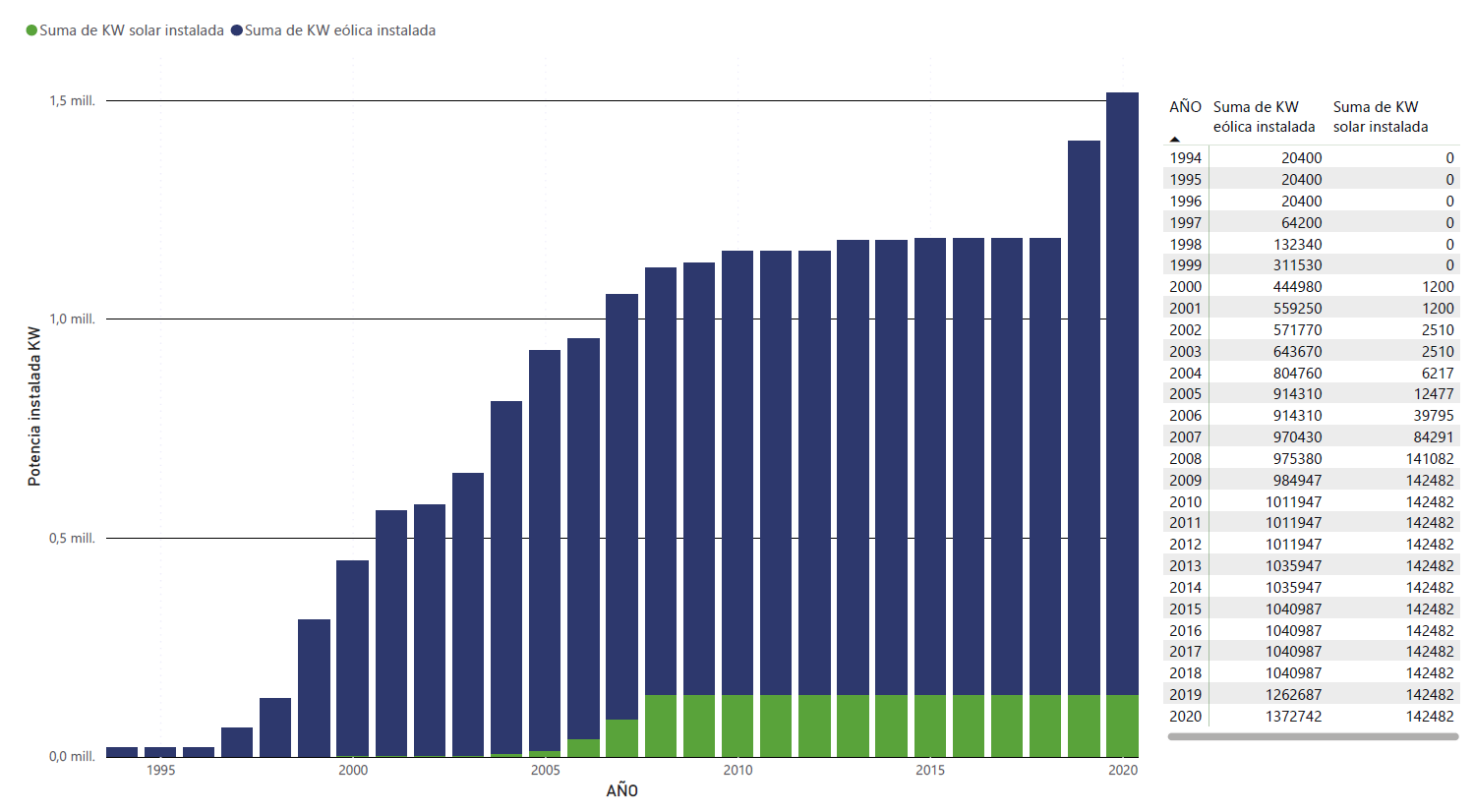 Parques fotovoltáicos en servicio y en tramitación
Parques eólicos en servicio y en tramitación
25 parques fotovoltáicos autorizados, ocupando 1.057 Has

79 expedientes en tramitación, que ocuparían 3.355 Has
El compromiso estratégico de Navarra con las energías renovables
Estado actual de la producción  de energia renovable en Navarra
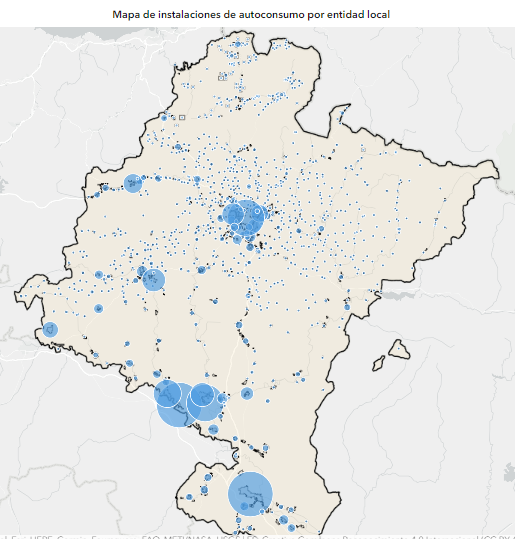 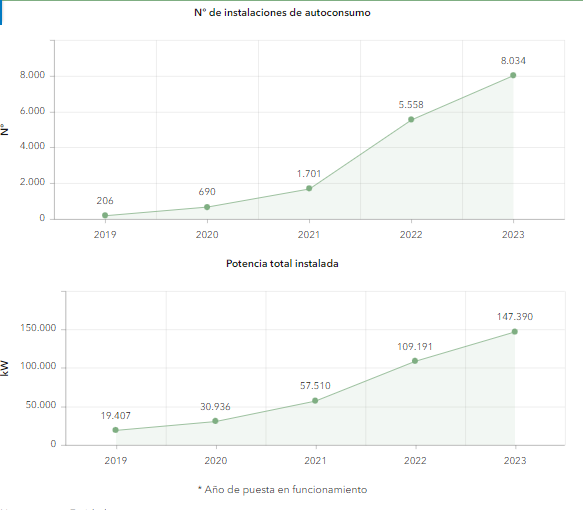 Autoconsumo en octubre 2023
8.168 instalaciones
148.460 kW  (91,5% solar)
96,5% instalaciones individuales;	3,5% colectivas
54,2% con excedentes; 48,5% sin excedentes
El compromiso estratégico de Navarra con las energías renovables
Estado actual de la producción  de energia renovable en Navarra
Sólo el 25% de la energía total consumida en Navarra tiene origen renovable
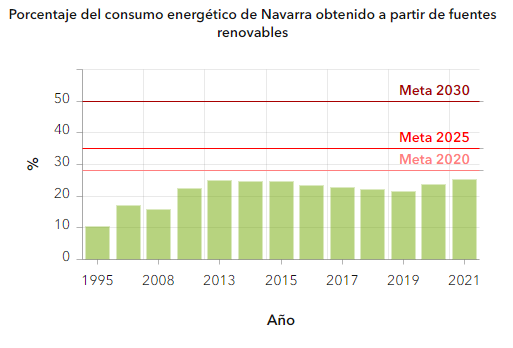 Parques eólicos en servicio y en tramitación
El problema territorial
Problemática en los tejidos urbanos
“Explotar el potencial del medio urbano ya construido y los suelos ya transformados”
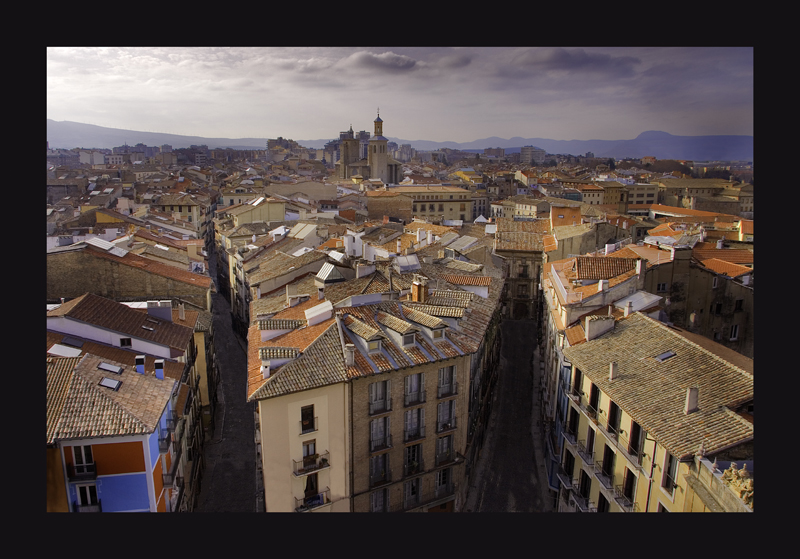 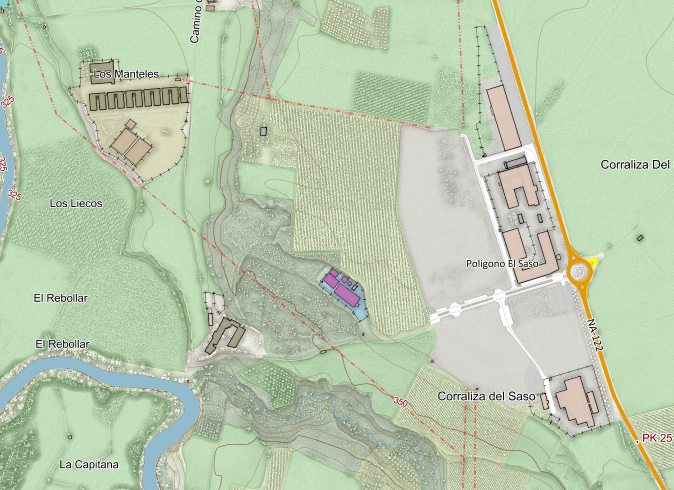 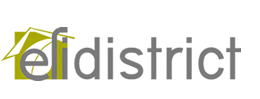 El problema territorial
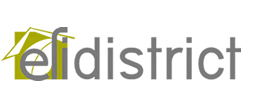 Problemática en los tejidos urbanos
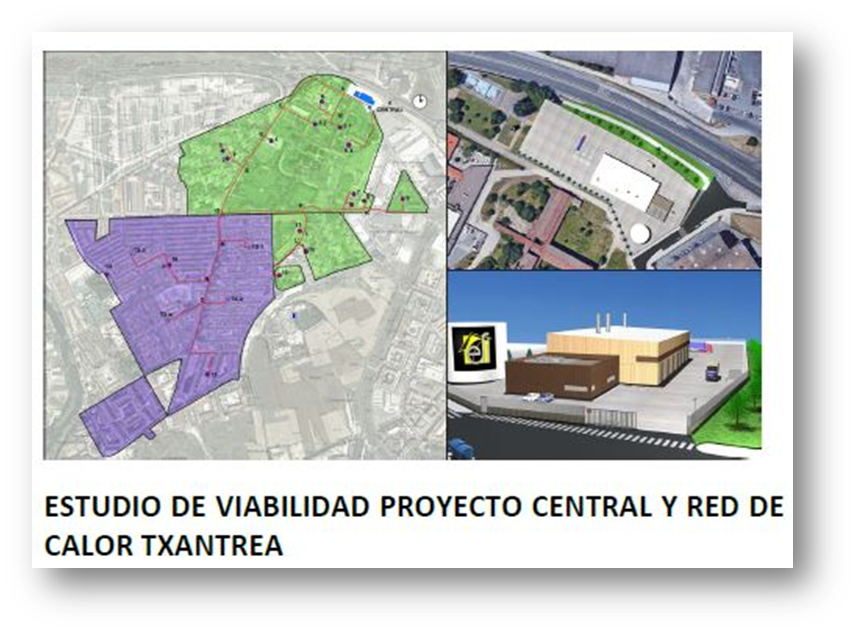 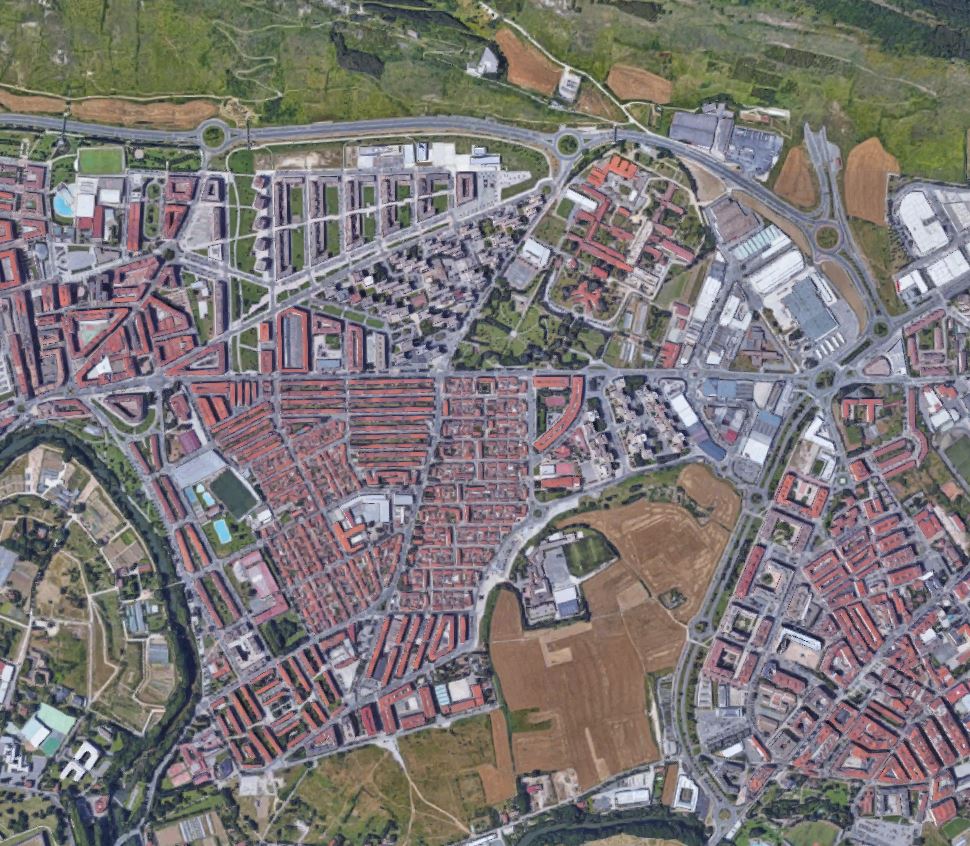 El proyecto Efidistric Fwd persigue la REHABILITACIÓN ENERGÉTICA INTEGRAL del Barrio de la Chantrea de Pamplona a través del desarrollo de medidas de ahorro energético en los edificios y la renovación de las calefacciones de barrio utilizando energías renovables.
Nueva central de calor y renovación de red  comunitaria  de calefacción y agua caliente
Hasta 4,500 viviendas y 8 dotaciones públicas
Central de astilla de madera de proximidad
39 MW y 5 Km de redes
Modelo concesional
Inversión de 14,3 millones
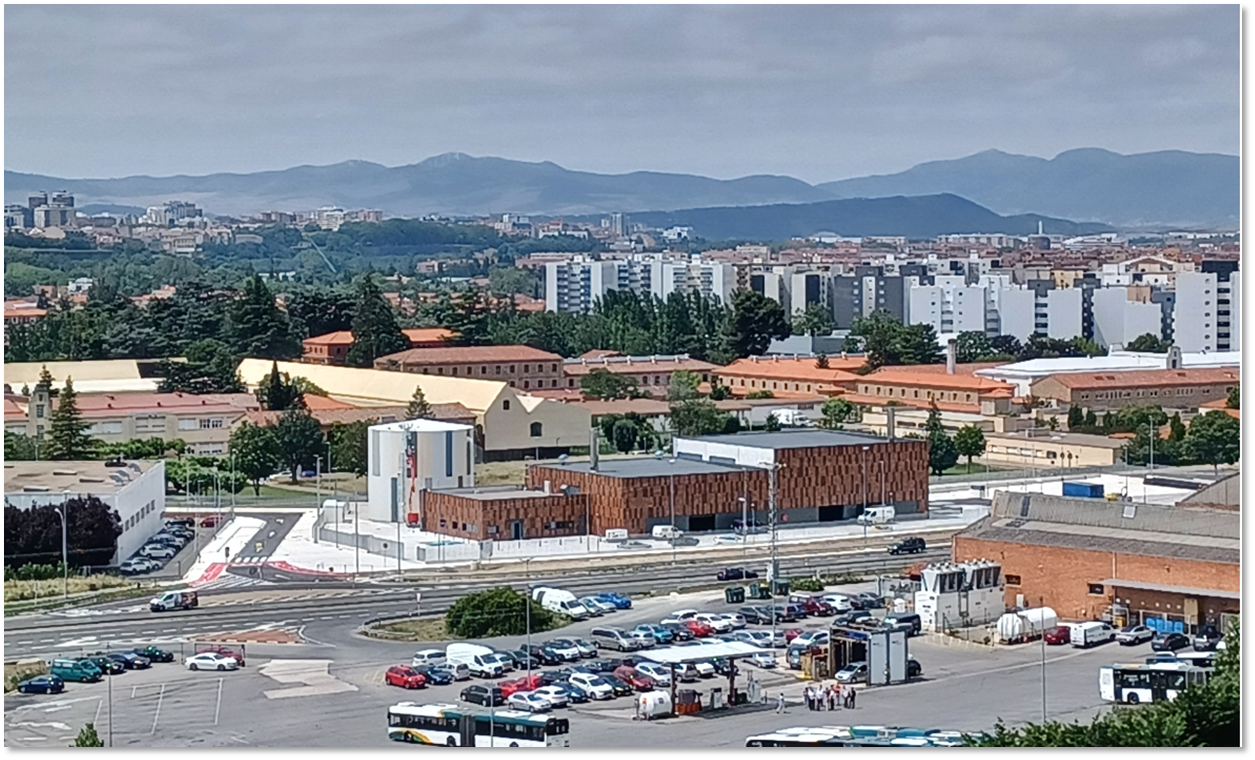 El problema territorial
Problemática en los suelos rústicos
El problema de la “equidistribución” económica
El problema de la “equidistribución” económica
En pos de la justicia territorial : propuestas y avances
El “Fondo de Cohesión Territorial” (LF 7/2022)

16,2 millones de euros anuales para municipios tractores de la Estrategia Territorial de Navarra
Mapa de SUN / ETN
Propuesta de un “Fondo de Compensación Territorial”

para la financiación de planes y proyectos estratégicos para el reequilibrio territorial, compensando la tendencia a la sobre-concentración de población y actividad
El problema de la “equidistribución” económica
El caso de las actividades económicas supramunicpales
Mapa ?
Cuadro de datos de los municipios beneficiados por la primera generación eólica
El problema de la “equidistribución” económica
El caso de las actividades económicas supramunicpales
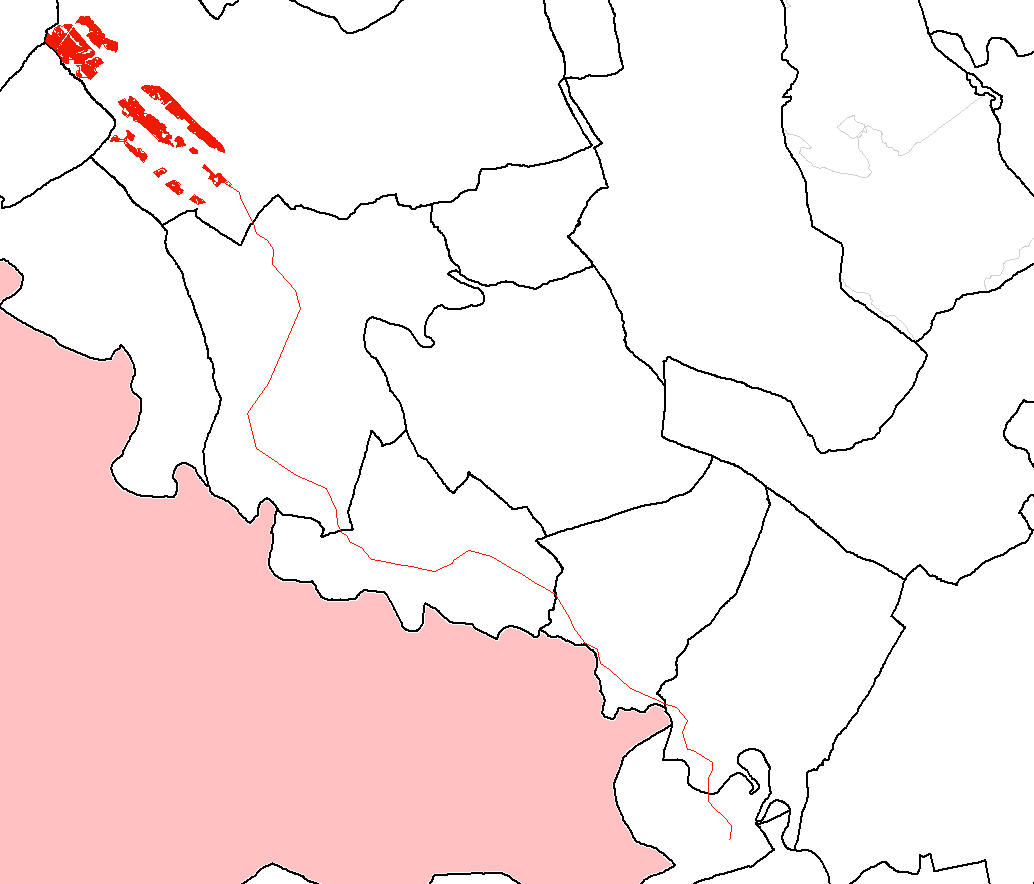 Impacto económico del PSF de Peralta, promovido por Iberdrola

Convenio
Aproximadamente 1 millón de euros anual en concepto de IBI+IAE+arriendo del comunal
Gasto de funcionamiento anual del ayuntamiento: 4,7 millones euros
El problema de la “equidistribución” económica
El caso de las actividades económicas supramunicpales
Estrategia Territorial de Navarra

“el Gobierno de Navarra tramite las modificaciones legislativas necesarias para posibilitar los instrumentos de distribución, entre los municipios afectados por la implantación de actividades económicas o productivas en el territorio que tienen una afección o incidencia supramunicipal de los beneficios generados por las mismas”
Alternativas
Solidaridad voluntaria
Compartir impuestos forzosamente –el ejemplo de la Ley Foral de Comercio-
Una imposición regional o comarcal, a transferir para gasto corriente o aplicar en proyectos de desarrollo territorial
El Fondo de Compensación Territorial – PPGG de Navarra-
Conclusión